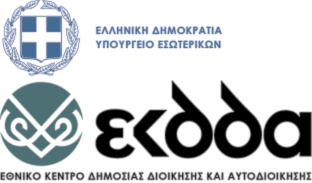 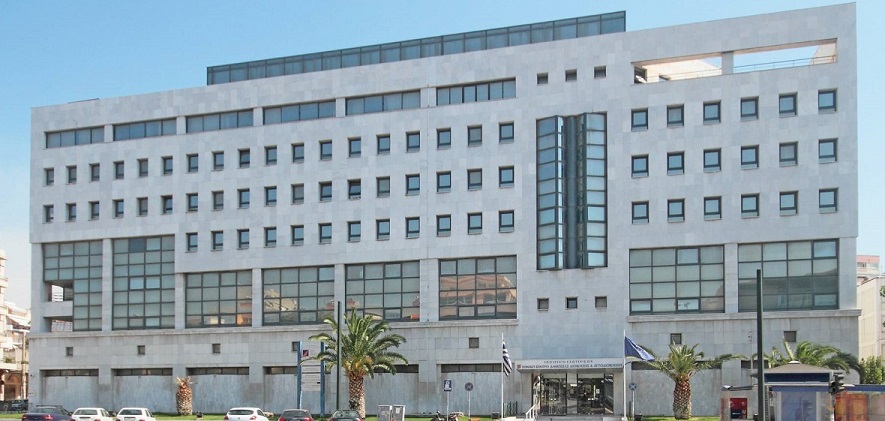 ΕΘΝΙΚΟ ΚΕΝΤΡΟ ΔΗΜΟΣΙΑΣ ΔΙΟΙΚΗΣΗΣ & ΑΥΤΟΔΙΟΙΚΗΣΗΣ
Παρουσίαση: Εύη Δραμαλιώτη
	      Πρόεδρος Ε.Κ.Δ.Δ.Α.
Ε.Κ.Δ.Δ.Α.
Εθνικός στρατηγικός φορέας ανάπτυξης του ανθρώπινου δυναμικού της Δημόσιας Διοίκησης και της Τοπικής Αυτοδιοίκησης. Είναι Νομικό Πρόσωπο Δημοσίου Δικαίου και υπάγεται στον Υπουργό Εσωτερικών.
Χρηματοδοτείται από το Επιχειρησιακό Πρόγραμμα «Μεταρρύθμιση Δημόσιου Τομέα», ΕΣΠΑ 2014 -2020.
ΤΟ ΟΡΑΜΑ ΤΟΥ ΝΕΟΥ ΕΚΔΔΑ
Η ανάδειξή του σε θύλακα αριστείας και μετασχηματισμού

Παράδειγμα και πρότυπο αναφοράς για τη δημόσια διοίκηση. Αλλαγή παραδείγματος
ΣΤΡΑΤΗΓΙΚΗ ΕΚΔΔΑ
ΣΕ 3 ΑΞΟΝΕΣ

Τεχνοκρατική & Επιτελική Διοίκηση: Από τη θεωρητική προσέγγιση στην τεχνοκρατική αποτελεσματικότητα

Μετασχηματισμός δεξιοτήτων: Από τη μαζική επιμόρφωση στην χάραξη στοχευμένων εκπαιδευτικών αναγκών

Αξιοποίηση της καινοτομίας για την ενίσχυση της διοικητικής ικανότητας των υπηρεσιών και των δεξιοτήτων
ΕΣΔΔΑ
Αποστολή της είναι η εκπαίδευση στελεχών ταχείας εξέλιξης της ελληνικής δημόσιας διοίκησης

Η εισαγωγή σπουδαστών/στριών στην ΕΣΔΔΑ γίνεται μέσω ετήσιου διαγωνισμού

Τοποθέτηση στελεχών για την υποστήριξη κυβερνητικών πρωτοβουλιών πχ επιτάχυνση απονομής συντάξεων (ΕΦΚΑ)
ΑΝΑΒΑΘΜΙΣΗ Ε.Σ.Δ.Δ.Α. 
ΠΑΡΑΔΕΙΓΜΑ ΑΡΙΣΤΕΙΑΣ & ΠΡΟΟΔΟΥ
ΕΙΣΑΓΩΓΙΚΟΣ ΔΙΑΓΩΝΙΣΜΟΣ (Ν. 4807/2021)
Ενίσχυση του β’ σταδίου του εισαγωγικού διαγωνισμού
Ανίχνευση της βέλτιστης διοικητικής και διαχειριστικής ικανότητας των υποψηφίων
Προσέλκυση υποψηφίων με εξειδίκευση σε συγκεκριμένα γνωστικά αντικείμενα
Επιχειρησιακός προσανατολισμός 
Ανταλλαγή τεχνογνωσίας με την École Nationale d’ Administration (ENA), Μελέτη του γαλλικού παραδείγματος
ΠΡΟΓΡΑΜΜΑ ΣΠΟΥΔΩΝ
Αλλαγή μαθησιακού υποδείγματος
Μετατόπιση του κέντρου βάρους σε επιχειρησιακές και πρακτικές εφαρμογές
Ενδυνάμωση κριτικής σκέψης
Έμφαση στην πρακτική άσκηση, επισκέψεις πεδίου, εισηγήσεις προσωπικοτήτων εγνωσμένου κύρους, εργαστήρια 
Εισαγωγή Προγράμματος Διυπουργικής Εκπαίδευσης Κλάδου Επιτελικών Στελεχών
ΕΣΔΔΑ
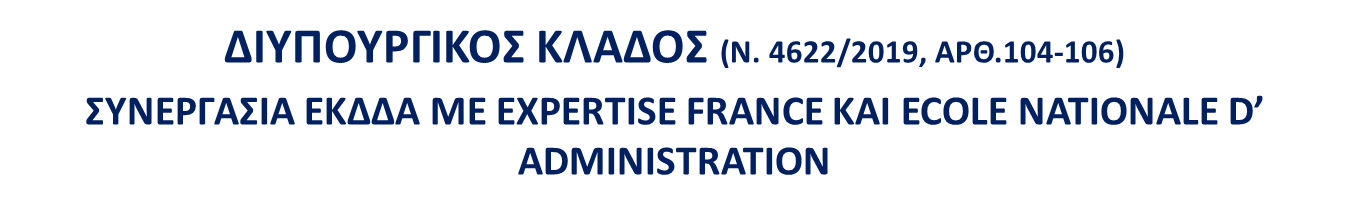 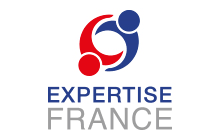 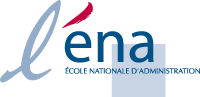 ΕΞΩΣΤΡΕΦΕΙΑ
Στρατηγικές Συνεργασίες με Εκπαιδευτικούς Φορείς του Εξωτερικού
ECOLE NATIONALE D’ ADMINISTRATION (ENA)
ΙNSEAD- FRANCE
HARVARD BUSINESS SCHOOL
CANADA SCHOOL OF PUBLIC ADMINISTRATION 
EUROPEAN INSTITUTE OF PUBLIC ΑDMINISTRATION (ΕIPA)
SCUOLA SUPERIORE DELLA PUBBLICA ADMINISTRAZIONE/GRADUATE SCHOOL IN PUBLIC ADMINISTRATION -ITALY
INSTITUTO NACIONAL DE ADMINISTRAÇÃO-PORTUGAL (INA)/NATIONAL INSTITUTE OF ADMINISTRATION
ΚΥΠΡΙΑΚΗ ΑΚΑΔΗΜΙΑ ΔΗΜΟΣΙΑΣ ΔΙΟΙΚΗΣΗΣ
Καλές Πρακτικές-  Ανταλλαγή Τεχνογνωσίας – Εμπειρίας
ΙΝΕΠ: ΑΠΟ ΤΙΣ ΑΠΟΣΠΑΣΜΑΤΙΚΕΣ ΕΠΙΜΟΡΦΩΣΕΙΣ ΣΕ ΣΤΟΧΕΥΜΕΝΕΣ ΕΚΠΑΙΔΕΥΤΙΚΕΣ ΔΙΑΔΡΟΜΕΣ
Η επιμόρφωση των στελεχών της δημόσιας διοίκησης και της τοπικής αυτοδιοίκησης σχεδιάζεται και υλοποιείται από το Ινστιτούτο Επιμόρφωσης (ΙΝΕΠ) και την αποκεντρωμένη δομή του στη Θεσσαλονίκη, Περιφερειακό Ινστιτούτο Επιμόρφωσης Θεσσαλονίκης (ΠΙΝΕΠΘ), μέσω πιστοποιημένων προγραμμάτων.
ΙΝΕΠ
Σύνδεση Ενοποιημένου Σχεδίου της Κυβερνητικής Πολιτικής (Ετήσια Σχέδια Δράσης) με Ετήσια Σχέδια Εκπαίδευσης  (Δεξιότητες) ανά φορέα
Εξωτερικός ποιοτικός έλεγχος: Αξιολόγηση Μνημονίων Συνεργασίας  & Επιμορφωτικών Προγραμμάτων ΙΝΕΠ
Έμφαση στο πραγματικό αποτέλεσμα για τη Δημόσια Διοίκηση 
Ανατροφοδότηση από επιμορφωμένους (αξιολόγηση προγραμμάτων & επιδόσεις  στα τεστ γνώσεων).
ΣΤΡΑΤΗΓΙΚΕΣ ΔΡΑΣΕΙΣ ΕΚΔΔΑ
Σχεδιασμός και υλοποίηση επιμορφωτικών προγραμμάτων για τον Εσωτερικό Έλεγχο & τον Σύμβουλο Ακεραιότητας
Συνεργασία με Microsoft για την ενίσχυση ψηφιακών δεξιοτήτων
DISPA-Leadership Exchange Programme
Πιλοτικό πρόγραμμα επιμόρφωσης αιρετών εκπροσώπων και στελεχών ΟΤΑ
Προώθηση της ενεργού & θετικής γήρανσης. Μεταφορά τεχνογνωσίας από τους παλαιότερους στους νεότερους (age management, mentoring)
Αναβάθμιση και αναπροσανατολισμός των δεξιοτήτων των Αποφοίτων Ε.Σ.Δ.Δ.Α. Διαμόρφωση προγράμματος επανεκπαίδευσης αποφοίτων
Ενδυνάμωση δεξιοτήτων υπαλλήλων ΔΕ
ITEK
Το ΙΤΕΚ επιδιώκει να αποτελέσει:
Την εθνική πύλη συγκέντρωσης, τεκμηρίωσης και ανοικτής διάθεσης ερευνών και μελετών όλων των φορέων του δημοσίου
Το σημείο συγκέντρωσης και επεξεργασίας δεδομένων για την ανάπτυξη του ανθρώπινου δυναμικού της ΔΔ και ΤΑ
Την πύλη εισαγωγής οργανωτικών αλλαγών λειτουργίας και καινοτομικών  μεθόδων και διαδικασιών
Τον μηχανισμό υποβολής προτάσεων για την αντιμετώπιση φαινομένων δυσλειτουργίας στη ΔΔ
Τη δομή υποστήριξης της Ανοικτής Διακυβέρνησης (www.opengov.gr)
[Speaker Notes: Βάσει του νόμου 3966/2011 οι υπηρεσίες της δημόσιας διοίκησης και αυτοδιοίκησης υποχρεούνται να κοινοποιούν στο Ε.Κ.Δ.Δ.Α. τα
στατιστικά δεδομένα, καθώς και τις μελέτες και έρευνες σε θέματα ανάπτυξης ανθρώπινου δυναμικού, εισαγωγής οργανωτικών και λειτουργικών αλλαγών κλπ. Η κοινοποίηση στο Ε.Κ.Δ.Δ.Α., με ευθύνη των αρμόδιων δημόσιων υπηρεσιών αποτελεί απαραίτητη προϋπόθεση αποπληρωμής των μελετών και ερευνών που εκπονούνται. Τα στοιχεία και οι πληροφορίες αυτές είναι διαθέσιμες προς το σύνολο των φορέων της δημόσιας διοίκησης.
Η ΜοΤεΚ έχει και την ευθύνη διαχείρισης και ανάρτησης των διαβουλεύσεων κανονιστικών πράξεων και προτάσεων πολιτικής μέσω του διαδικτυακού τόπου ανοικτή διακυβέρνηση]
ΠΗΓΕΣ ΧΡΗΜΑΤΟΔΟΤΗΣΗΣ
ΕΣΠΑ 2021-2027
ΤΑΜΕΙΟ ΑΝΑΚΑΜΨΗΣ
Ι.Κ.Υ ERASMUS +
ΧΡΗΜΑΤΟΔΟΤΙΚΟ ΠΡΩΤΟΚΟΛΟ ΥΠΕΣ-ΕΚΚΔΑ-ΑΔΕΔΥ
ΚΟΜΒΟΣ ΚΑΙΝΟΤΟΜΙΑΣ ΓΙΑ ΤΗΝ ΨΗΦΙΑΚΗ ΔΙΑΚΥΒΕΡΝΗΣΗ (GR DIGIGOV-INNOHUB)
Σας ευχαριστώ για την προσοχή σας!Εύη ΔραμαλιώτηΠρόεδρος Ε.Κ.Δ.Δ.Α.presidentekdda@ekdd.gr2131306200